Примеры, приводящие к понятию  функции
1.
Зависимая
переменная
Независимая
переменная
2.
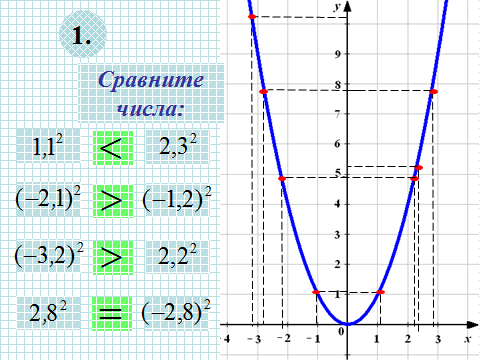 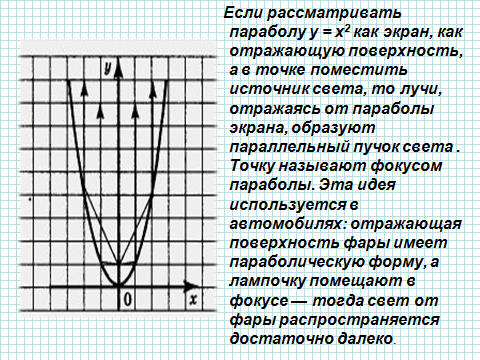